Getting HTCondorUpgrading to HTCondor 9.0
[Speaker Notes: This talk will be laid out as two mini-talks.]
Getting HTCondor
https://htcondor.org/downloads





https://htcondor.readthedocs.io/en/latest/getting-htcondor/
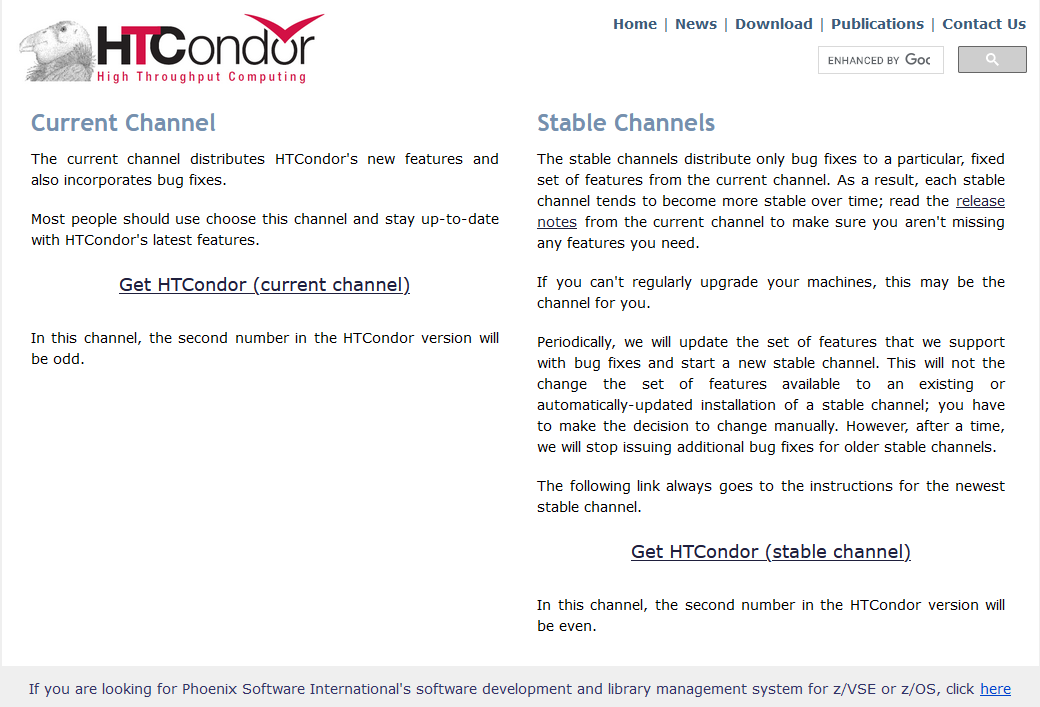 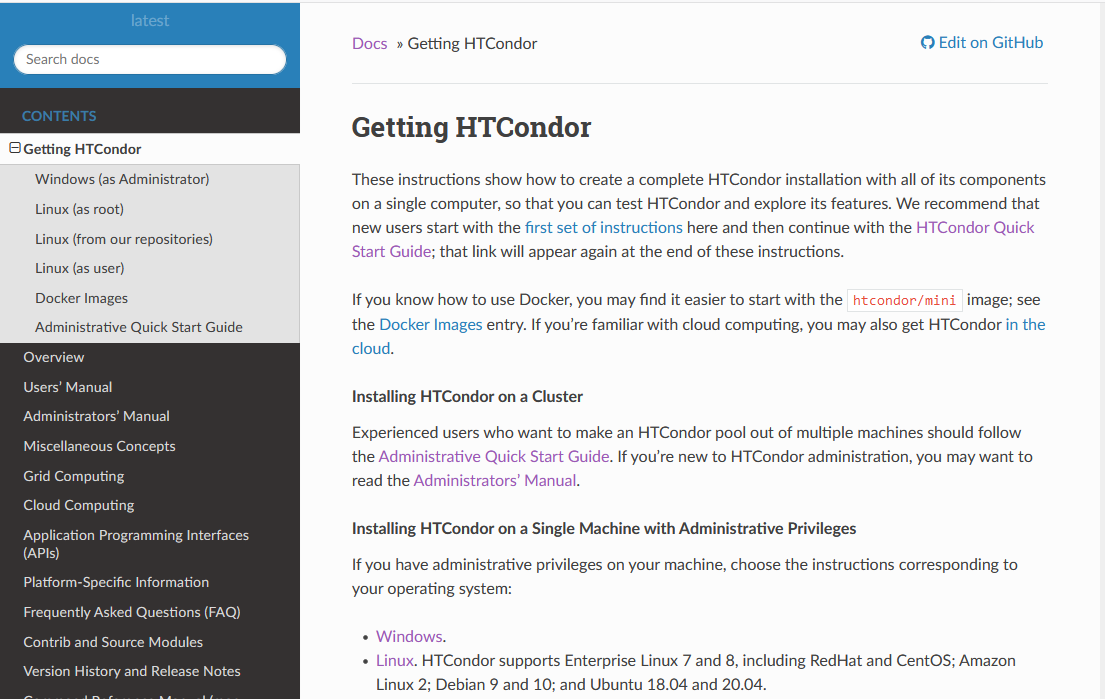 2
[Speaker Notes: Start out at the downloads page, proceed to the “getting HTCondor” page.
New look for the downloads page.
New terminology, about which we’ll try to be consistent.
New instructions for getting HTCondor…
… I’ve been saying “getting” rather “installing” HTCondor because we want to emphasize that you don’t have to install HTCondor in order to use it anymore.]
Motivation
Document the ways to get HTCondor without installing
• Docker (and Singularity) • the cloud • Kubernetes
Simplify installing HTCondor, make it easier to create secure pools.
A new tool for Linux, get_htcondor.
Windows improvements in progress.
3
[Speaker Notes: … and doing that was one of the reasons for changing the website up.
We also wanted to make installing HTCondor easier, simpler, and more secure; and for that we had to write a new tool.
To be clear, it is not a command-line tool.
The Windows installer will probably be ready to go for the next 9.1.x release, but we have more work to do on the code.]
Ab Initio
Pick the method appropriate for the service you’re using.
Usually works for both privileged and unprivileged users.
Otherwise, if you’re not using a service and are root, or you’re using a service but starting with an existing image, use get_htcondor.
Otherwise, use the tarball.
4
[Speaker Notes: To be clear, starting from the beginning –
…
Changed the tarball experience a little, hopefully it’s better, please let us know if you’re actually doing it. :)
Of course, we still offer and document our RPM repositories, but if you’re really starting from scratch, there’s no reason to use them directly.]
get_htcondor
On the web, for new Linux installations only.

$ curl -fsSL https://get.htcondor.com | /bin/bash -s --
# Installing mini HTCondor for Ubuntu focal

# Adding our repository
apt-get update
apt-get install -y gnupg
curl -fsSL https://research.cs.wisc.edu/htcondor/repo/keys/HTCondor-current-Key | apt-key add -
echo "deb [arch=amd64] https://research.cs.wisc.edu/htcondor/repo/ubuntu/current focal main" \
    > /etc/apt/sources.list.d/htcondor.list
echo "deb-src https://research.cs.wisc.edu/htcondor/repo/ubuntu/current focal main" \
    >> /etc/apt/sources.list.d/htcondor.list

…
5
[Speaker Notes: If you run get_htcondor without the –no-dry-run option, and it can run as user nobody or any other unprivileged user, it will instead print out what it’s going to do;
you can copy, inspect, and if the results meet your approval, paste them to perform the installation.
You can also just visit that URL to inspect the script itself, if you prefer.]
get_htcondor
stand-alone installation:
curl -fsSL https://get.htcondor.com | sudo /bin/bash -s -- --no-dry-run
multi-machine installation:
introduction to the three roles
curl -fsSL https://get.htcondor.com | GET_HTCONDOR_PASSWORD="$htcondor_password" sudo /bin/bash -s -- --no-dry-run --central-manager $central_manager_name
curl -fsSL https://get.htcondor.com | GET_HTCONDOR_PASSWORD="$htcondor_password" sudo /bin/bash -s -- --no-dry-run --submit $central_manager_name
curl -fsSL https://get.htcondor.com | GET_HTCONDOR_PASSWORD="htcondor_password" sudo /bin/bash -s -- --no-dry-run --execute $central_manager_name
6
[Speaker Notes: The password is the basis of the pool’s security, so make sure it’s a good one – no particular limit on length, so a half-dozen randomly-chosen words will work just fine.
The password will be used to generate the IDTOKENS signing key.
The central manager name is either a DNS name (if that works everywhere) or an IP address.]
Authentication and Privacy
stand-alone installation: loopback only
multi-machine installation
authentication: FS or IDTOKENS
authorization: by FS or single IDTOKENS ‘condor’ user
privacy: all daemon-to-daemon communication is encrypted.  All tool-to-daemon communication is encrypted except for read-only connections over the network, e.g., condor_status
7
[Speaker Notes: The stand-alone installation does not communicate over the network, so we’re generally not too worried about authentication or privacy.
Read-only over the network is not encrypted because HTCondor requires authentication to do encryption.  However, we didn’t want to issue an IDTOKEN to every user on the system in the get_htcondor script – what if your user database is your corporate LDAP, with 50,000 entries, only thirty of whom are actually allowed to log in?]
Extensions
Issue an IDTOKEN for each user
Use condor_token_create -identity
Issue an IDTOKEN to a remote pool (flock in)
Create a token, add its identity to FLOCK_FROM.
Use an IDTOKEN for a remote pool (flock out)
Copy token to /etc/condor/tokens.d.
Add its central manager to FLOCK_TO.
8
[Speaker Notes: For simplicity, all authenticated users are authorized, so we didn’t want to try and guess which of the users listed in your password file, or in your organization’s LDAP server, or whatever, you actually wanted to be able to submit jobs.]
Closing
https://htcondor.org/downloads
https://htcondor.readthedocs.io/en/latest/getting-htcondor/

Please send feedback!  <htcondor-admin@cs.wisc.edu>
9
Upgrading HTCondor 9.0
Upgrading from 8.8
Reminder: no automatic upgrades between stable series.
See the instructions.
Upgrading from 8.9
10
[Speaker Notes: Sadly, we needed to write two different sets of instructions for the upgrade to 9.0, depending on which version of HTCondor you’re upgrading from.
The instructions are pretty detailed – much more so than usual for an HTCondor upgrade – so I’m going to spend the rest of this talk giving you an idea of what to expect.]
Overview of Issues
Security
IDTOKENS (only if you’re already using them in 8.9)
(mostly 8.8) Other changes
11
[Speaker Notes: Three main issues –
the links go to the appropriate section of the instructions]
Security Changes
The default configuration is no longer host-based.  THIS MAY BREAK YOUR CONFIGURATION.  Options:
Reinstall from scratch
Reconfigure
Revert to host-based security
Retain strong security
Update obsolete configuration (if preserved).
Read the instructions for details!
12
[Speaker Notes: If you were already using SSL, GSI, Kerberos, or other non-host-based methods, you can just remove the new configuration file and carry on.
If you don’t reinstall from scratch… ALLOW_DAEMON no longer inherits from ALLOW_WRITE, but without it being set, daemons can’t advertise to the collector.]
Reinstall
Before upgrading, maybe run and save the output from
condor_config_val –summary
Back up your SPOOL
Uninstall HTCondor, remove configuration
(see the previous talk)
Copy non-security configuration back.
13
[Speaker Notes: * Kind of like reinstalling Windows instead of just upgrading it, back from when Microsoft used to actually release new versions of Windows: starting over from a fresh, new, well-known and understood starting point should make it easier for you and for us.]
Reconfigure
Remove other security settings.
On all machines:
create signing key
and use it to create an IDTOKEN.
14
Revert
Read /etc/condor/config.d/00-htcondor-9.0.config
Will be reinstalled if missing, so don’t delete it!
Comment out use security:recommended_v9_0
Uncomment use security:host_based
Don’t forget to update obsolete configuration:
Set (if necessary) ALLOW_DAEMON (instead of ALLOW_WRITE)
Replace (if necessary) HOSTALLOW, HOSTDENY
15
Retain
Empty /etc/condor/config.d/00-htcondor-9.0.config
Will be reinstalled if missing, so don’t delete it!
Don’t forget to update obsolete configuration:
Set (if necessary) ALLOW_DAEMON (instead of ALLOW_WRITE)
Replace (if necessary) HOSTALLOW, HOSTDENY
16
Upgrading from 8.9
We fixed a bug in 8.9.13 with how IDTOKENS reads its signing key(s).
Some signing keys will be read differently as a result.
An IDTOKEN signed by such a key will no longer work.
Use condor_check_password to look for this kind of key.
You can either truncate the key (making it more vulnerable to a brute-force attack) or make a new key and issue new tokens.
17
[Speaker Notes: * Generally speaking, if you used condor_store_cred to create the signing key, you’ll be fine.]
Closing
Please read the documentation before you upgrade!

Upgrading from 8.8
Upgrading from 8.9

Consider putting jobs on hold before the upgrade process.
18
[Speaker Notes: The 9.0 release of HTCondor is compatible with 8.8 and 8.9 (except for the IDTOKENS issue), but the upgrade changes the security configuration, which has a good chance of fragmenting your pool. It may be less confusing to put jobs on hold before the upgrade process.
(Compatible both on the wire and on-disk: back up your SPOOL directory (to be safe) and 9.0 will read it just fine.]
Questions?
htcondor-admin@cs.wisc.edu

Office hours later today!
19
New Configuration for Old Clients
For example, old Python bindings in a virtualenv.
Old clients don’t understand the new default configuration.
Two choices:
Comment out, paste in results of
condor_config_val use security:recommended_v9_0
Make conditional on HTCondor version:
if version > 9.0.0
    use security:recommended_v9_0
endif
20
[Speaker Notes: You may have users who run tools which use the system HTCondor configuration but not the system HTCondor binaries.  This will usually but not always be a Python environment with an old version of the HTCondor bindings installed.
HTCondor releases before 8.9.11 or so don’t recognize the use security : recommended_v9_0 knob and will fail.
If you comment out the metaknob but paste its values back in, everything will work, but you won’t automatically upgrade along with everyone else when we change the recommendations.
If you make the configuration conditional on version, your user may see different results depending on if they use the CLI or Python, for example, especially if they need to do something other than FS authentication.  This could be very confusing.]